СТРАТЕГІЯ ПРИСКОРЮЮЧИ
ПРОГРЕС
КОРОТКИЙ ОГЛЯД
ЛЮТИЙ  2021
Стратегія Прискорюючи Прогрес визначає заходи з пришвидшення переходу нашої компанії на нульові викиди.

Вона розроблена задля створення цінності для наших акціонерів, клієнтів та суспільства загалом.

Стратегія Прискорюючи Прогрес включає в  себе чотири основні цілі у досягненні нашої мети — сприяти енергетичному прогресу спільними зусиллями, пропонуючи більше екологічних енергетичних рішень.
СТРАТЕГІЯ ПРИСКОРЮЮЧИ ПРОГРЕС
Стратегія Прискорюючи Прогрес створює цінність для наших акціонерів. Вона забезпечує фінансові можливості задля трансформації нашої компанії у зв’язку з переходом світової спільноти на чистіші енергоресурси.
СТВОРЕННЯ
ЦІННОСТІ ДЛЯ АКЦІОНЕРІВ
Стратегія спрямована на роботу з клієнтами у всіх секторах економіки для прискорення переходу на нульові викиди, зважаючи на прагнення суспільства. Світ із нульовими викидами — це світ, у якому суспільство не збільшує кількість парникових газів в атмосфері.
ЕНЕРГОПОСТАЧАННЯ
ДЛЯ ПРИВАТНИХ КОРИСТУВАЧІВ
ЗАПОБІГАННЯ
ШКОДІ ДОВКІЛЛЮ
Стратегія Прискорюючи Прогрес — це забезпечення електроенергією і засобами для існування користувачів завдяки нашій продукції та діяльності, а також шляхом сприяння розвитку інклюзивного суспільства.
Мова йде також про запобігання шкоді природі шляхом упровадження заходів з охорони довкілля, зниження відходів та сприяння біорізноманіттю.

Стратегія Прискорюючи Прогрес ґрунтується на наших ключових цінностях — чесність, добропорядність, повага до люде й зосередженість на питаннях безпеки.
Також вона охоплює нашу відданість принципу ведення діяльності прозоро та відповідно до етичних норм.
ДОСЯГНЕННЯ
НУЛЬОВОГО РІВНЯ ВИКИДІВ
СТВОРЕННЯ
ЦІННОСТІ ДЛЯ АКЦІОНЕРІВ
Підвищення цінності завдяки динамічному
портфелю активів та раціональному розміщенню капітальних ресурсів
Стратегія Прискорюючи Прогрес сприяє покращенню матеріального становища наших акціонерів за рахунок акцій і дивідендів. У такий спосіб ми підтримуємо ощадні та пенсійні фонди мільйонів людей у всьому світі.

Ми плануємо забезпечити високі показники прибутковості, застосовуючи динамічний підхід до нашого бізнес-портфеля. Тобто ми й далі забезпечуватимемо енергію, необхідну сьогодні у світі, інвестуючи насамперед в більш  екологічні енергетичні рішення.

Водночас ми підтримуватимемо фінансову дисципліну та бездоганні балансові показники задля стабільного, стійкого становища нашої компанії та готовності реалізувати можливості, які з'являються під час переходу на нові джерела енергії.
Нині компанія має чимало сильних сторін. Серед них — продуктивність наших відносин із клієнтами, торговельна діяльність світового рівня та інтегрована бізнес-модель, у межах якої здійснюється виробництво, закупівля, збут, транспортування та продаж енергетичних ресурсів у всьому світі.

Наша діяльність базується на цих сильних сторонах, які допомагають трансформувати компанію у трьох основних сегментах нашого бізнесу — «Зростання» (Growth), «Перехід» (Transition) та «Розвідка й видобуток» (Upstream). Сегмент «Зростання» включає у себе сервісні станції, пальне для комерційних клієнтів, енергію, водень, біопальне, підзарядку електромобілів, екологічні рішення, а також технології захоплення та зберігання вуглецю. Він зосереджений на роботі з клієнтами для прискорення переходу на діяльність із нульовим рівнем викидів.
Сегмент «Перехід» (Transition) включає у себе «Природний газ» (Integrated Gas) і «Хімічні речовини та продукцію» (Chemicals and Products), а також забезпечує стабільний грошовий потік. Сегмент «Розвідка й видобуток» (Upstream) забезпечує кошти та прибутки, необхідні для фінансування виплат акціонерам і модернізацію нашої компанії, забезпечуючи життєво важливе постачання нафти й природного газу.

Із застосуванням динамічного підходу до нашого портфеля активів і підтриманням фінансової дисципліни та бездоганних балансових показників ми й далі будемо привабливим об'єктом інвестицій для наших акціонерів.
ЯК SHELL СТВОРЮЄ ЦІННІСТЬ ДЛЯ АКЦІОНЕРІВ
ПРЕЗЕНТАЦІЯ ДО ДНЯ СТРАТЕГІЙ 2021
ІНФОРМАЦІЯ ДЛЯ ІНВЕСТОРІВ
>
>
ДОСЯГНЕННЯ
НУЛЬОВОГО РІВНЯ ВИКИДІВ ВУГЛЕЦЮ
Робота з нашими клієнтами у всіх секторах промисловості задля прискорення переходу на діяльність із нульовим рівнем викидів вуглецю
Вирішення проблем, пов'язаних зі змінами клімату, є нагальним завданням. Ми сприятимемо розвитку світу з нульовими викидами вуглецю, у якому суспільство перестане збільшувати об’єм викидів парникових газів в атмосфері.

Саме тому ми поставили собі за мету стати енергетичною компанією з нульовим рівнем викидів вуглецю до 2050 року поряд із зусиллями суспільства та наших клієнтів у цьому напрямі. Це підтримує найбільш амбітну мету боротьби зі зміною клімату, викладену в Паризькій угоді: обмежити підвищення глобального потепління в середньому до 1,5 °С.
Досягнувши нашу мету до 2030-го, ми: забезпечимо достатні обсяги відновлюваної електроенергії для 50 млн домогосподарств; введемо в експлуатацію понад 2,5 млн пунктів підзарядки електромобілів; вироблятимемо у вісім разів більше пального з низьким вмістом вуглецю; збільшимо частку біопалива та водню у транспортному пальному, яке ми продаємо, до рівня 10% (із  3%, що є на сьогодні).

Ми співпрацюємо з клієнтами, компаніями та іншими організаціями у вирішенні проблем із викидами, зокрема у таких секторах, в яких важко уникнути використання вуглецю (авіація, судноплавство, вантажні перевезення, промисловість). Співпраця з іншими учасниками галузі включає в себе підтримку державних політик зі зменшення викидів вуглецю у кожному секторі.

Ми й далі впроваджуватимемо інновації для забезпечення більш чистих енергетичних рішень, необхідних нашим клієнтам.
Перетворення на компанію з нульовим рівнем викидів вуглецю означає, що ми зменшуємо викиди від своєї виробничої діяльності, у тому числі від пального та інших енергоносіїв, які ми продаємо клієнтам.
Під цим також розуміється захоплення та зберігання  будь-яких залишкових викидів за допомогою технологій або їх збалансування за рахунок компенсації.

Ми трансформуємо свою діяльність і знаходимо нові можливості — забезпечуємо більше енергетичних ресурсів із низьким рівнем вуглецю, серед яких біопальне, водень, підзарядка електромобілів, сонячна та вітрова електроенергія.
СТРАТЕГІЯ SHELL ІЗ ДОСЯГНЕННЯ НУЛЬОВОГО РІВНЯ ВИКИДІВ ВУГЛЕЦЮ
2021 року ми плануємо інвестувати близько 100 млн дол. США в екологічні рішення, наприклад, ліси та водно-болотні угіддя, де зберігаються скупчення вуглецю.
Ми встановили цілі щодо зменшення вуглецевої інтенсивності (Чистого вуглецевого сліду) енергоносіїв, продажом яких займаємося, зважаючи на очікування суспільства. Це включає короткострокові цілі — на 2-3% до 2021 року, на 3-4% до 2022-го та на 6-8% до 2023 року (порівняно з 2016-м). Також сюди входять середньо- й довгострокові цілі — на 20% до 2030 року, на 45% до 2035-го та на 100% до 2050 року (порівняно з 2016-м).
Ми прагнемо отримати доступ до додаткових потужностей для захоплення та зберігання вуглецю (CCS) в обсязі 25 млн тонн на рік до 2035 року. Це дорівнює 25 об’єктам із захоплення та зберігання вуглецю розміром як наш майданчик Quest у Канаді.
Ми пов’язали оплату праці понад 16 500 співробітників із метою щодо зменшення вуглецевої інтенсивності наших енергоносіїв на 6-8% до 2023 року порівняно з 2016 роком.
До 2030 року ми припинимо застосування рутинного спалювання газу у факелі, внаслідок якого відбуваються викиди вуглецю, на об’єктах, де ведемо діяльність.
На нашу думку, річний видобуток нафти Shell досягнув піку в 2019 році, і ми очікуємо зменшення загального видобутку нафти на 1-2% на рік до 2030 року.
До 2025 року очікуємо зменшення інтенсивності викидів метану на об’єктах ведення діяльності Shell на рівні нижче 0,2%.
Ми інвестуватимемо в середньому 2-3 млрд дол. США на рік у сегмент своєї діяльності з Відновлюваних джерел та рішень у галузі енергетики.
Сприяння досягненню цілей сталого розвитку ООН
НАША МЕТА У СФЕРІ КЛІМАТИЧНИХ ЗМІН
ВІДНОВЛЮВАНІ ДЖЕРЕЛА ТА РІШЕННЯ В ГАЛУЗІ ЕНЕРГЕТИКИ
ЗАХОПЛЕННЯ ТА ЗБЕРІГАННЯ ВУГЛЕЦЮ
ТЕХНОЛОГІЇ ТА ІННОВАЦІЇ
СЦЕНАРІЇ 
Shell
>
>
>
>
>
ЗАБЕЗПЕЧЕННЯЕЛЕКТРОЕНЕРГІЄЮ КОРИСТУВАЧІВ
Забезпечення електроенергією користувачів завдяки нашій продукції та діяльності, а також шляхом сприяння розвитку інклюзивного суспільства
Shell забезпечує електроенергією користувачів для ведення домашнього бізнесу, транспорту, приготування їжі, опалення та освітлення.

Забезпечення доступного, надійного та стійкого енергопостачання також має істотне значення для вирішення глобальних проблем, у тому числі пов'язаних із бідністю й нерівністю. Саме тому ми працюємо над тим, щоб забезпечити більші обсяги електроенергії для тих, хто її наразі потребує.

Наша виробнича діяльність надає підтримку країнам та громадам.
Ми працевлаштовуємо людей у понад 70 країнах, забезпечуючи доходи та інші переваги, такі як медичне страхування та пенсії.
Щорічно компанія спрямовує десятки мільярдів доларів на забезпечення товарами та послугами в громадах, де ми ведемо діяльність. Від нашої діяльності уряди також отримують надходження через
податки та ліцензійні платежі, які ми сплачуємо, а також податки з продажу, які ми збираємо від їхнього імені. Це сприяє фінансуванню системи охорони здоров’я, освіти, транспортної системи та інших послуг першої необхідності.

Ми змінюємо ситуацію на краще в країнах та громадах, забезпечуючи навчальну підготовку й набуття навичок. Завдяки цьому підтримується розвиток місцевої економіки та засобів до існування. Ми зміцнюємо місцеву економіку, сприяючи підприємницькій діяльності, інноваціям та повноцінному працевлаштуванню за допомогою впровадженню програм, таких як Shell LiveWire, що спрямована на розвиток підприємств.
Ми працюємо над тим, щоб стати однією з найрізноманітніших та інклюзивних організацій світу, середовищем, де кожен відчуває, що його цінують і поважають. Ми зосереджуємося на чотирьох сферах: стать, раса та етнічна приналежність, ЛГБТ+ та обмежені можливості.

Ми також усе активніше працюємо над тим, щоб клієнти отримували всебічний досвід від нашої співпраці. Наша робота з клієнтами із застосуванням додатку Service із заправки пальним дає змогу водіям з обмеженими можливостями звертатися по допомогу на наших АЗС перед тим, як розпочати поїздку, та розраховуватися за послуги, не виходячи з автомобіля.

Ми поважаємо права людини у всіх сегментах нашої діяльності.
Наш підхід ґрунтується на Керівних принципах ООН стосовно ведення діяльності та прав людини.
ЯК Shell ЗАБЕЗПЕЧУЄ ЕЛЕКТРОЕНЕРГІЄЮ  КОРИСТУВАЧІВ
Серед наших планів до 2030 року — забезпечення надійним електропостачанням 100 млн людей в Африці та Азії, які досі його не мають.
До 2030 року ми зробимо нашу глобальну мережу сервісних станцій більш інклюзивною та доступною для споживачів з обмеженими можливостями.
Ми прагнемо розширити расове й етнічне різноманіття серед своїх працівників, щоб краще відображати громади, в яких ми працюємо та живемо, починаючи з Великої Британії та США та закінчуючи Нідерландами.
Ми забезпечимо безпечне, турботливе й інклюзивне середовище для співробітників ЛГБТ+ з метою надання їм максимальної можливості бути собою та розкрити весь свій потенціал.
Ми працюватимемо над досягненням 30% представництва жінок серед наших 1400 провідних лідерів до кінця 2021 року, 35% — до 2025-го та 40% — до 2030-го, порівняно з 26,4% станом на кінець 2019 року.
Сприяння досягненню цілей сталого розвитку ООН
ДОСТУП ДО ЕЛЕКТРОЕНЕРГІЇ
РІЗНОМАНІТНІСТЬ ТА ІНКЛЮЗИВНІСТЬ
ПРАВА ЛЮДИНИ
СПІЛЬНОТИ
>
>
>
>
ЗАПОБІГАННЯ ШКОДІ НАВКОЛИШНЬОМУ СЕРЕДОВИЩУ
Захист довкілля, зменшення відходів та позитивний внесок у біорізноманіття
Упродовж багатьох років ми дотримуємося керівних принципів і стандартів, які призначені для захисту навколишнього середовища. Нині ми активізуємо свої плани у сфері охорони довкілля та формуємо їх, щоб сприяти досягненню цілей сталого розвитку ООН.

Наші плани у сфері охорони довкілля охоплюють захист та покращення біорізноманіття — рослинного і тваринного світу, що є життєво важливим для планети.
Компанія також зосереджується на тому, щоб ефективніше використовувати водні та інші ресурси у всіх сферах нашої діяльності, застосовуючи повторне використання якомога більшої їх кількості.
Ми зменшуємо відходи від своєї діяльності та нарощуємо обсяги переробки пластику. Ми допомагаємо покращити якість повітря шляхом зменшення викидів від нашої операційної діяльності та впровадження більш екологічних способів забезпечення енергопостачання для транспорту і промисловості.

Співпраця з нашими партнерами і постачальниками та розвиток нових взаємовідносин мають ключове значення. Ми об’єднаємо зусилля з іншими представниками галузі, урядами, нашими клієнтами та ланцюжками постачання задля захисту довкілля.
Ми визначили плани у сфері охорони довкілля до 2030 року й подальші роки, а також короткострокові цілі. Ми й далі шукатимемо можливості рухатися вперед і прозоро звітувати щодо прогресу у виконанні цих планів.
ЯК SHELL ЗАПОБІГАЄ ШКОДІ ДОВКІЛЛЮ
До 2030 року ми плануємо збільшити частку переробленого пластику у своїх пакувальних матеріалах до 30% та забезпечити повторне використання й переробку упаковки, яку ми використовуємо для своєї продукції.
Ми зменшимо кількість спожитої прісної води на наших об’єктах, розпочавши з економії споживання її на 15% до 2025 року (порівняно з рівнем 2018-го) в регіонах, де відчувається значна потреба в ресурсах прісної води.
Ми маємо на меті досягнути нульового рівня викидів вуглецю шляхом збільшення обсягів повторного використання та переробки у нашій діяльності та ланцюжках постачання.
Ми продемонструємо загальний позитивний вплив на біорізноманіття завдяки нашим новим проектам у регіонах, багатих біорізноманіттям, які називаються критичними середовищами існування. Такі проєкти включатимуть інвестування у збереження та вжиття заходів щодо захисту та, за можливості, покращення умов місцевого середовища.
Сприяння досягненню цілей сталого розвитку ООН
ЗАПОБІГАННЯ ШКОДІ ДОВКІЛЛЮ
НАША МЕТА У СФЕРІ КЛІМАТИЧНИХ ЗМІН
>
>
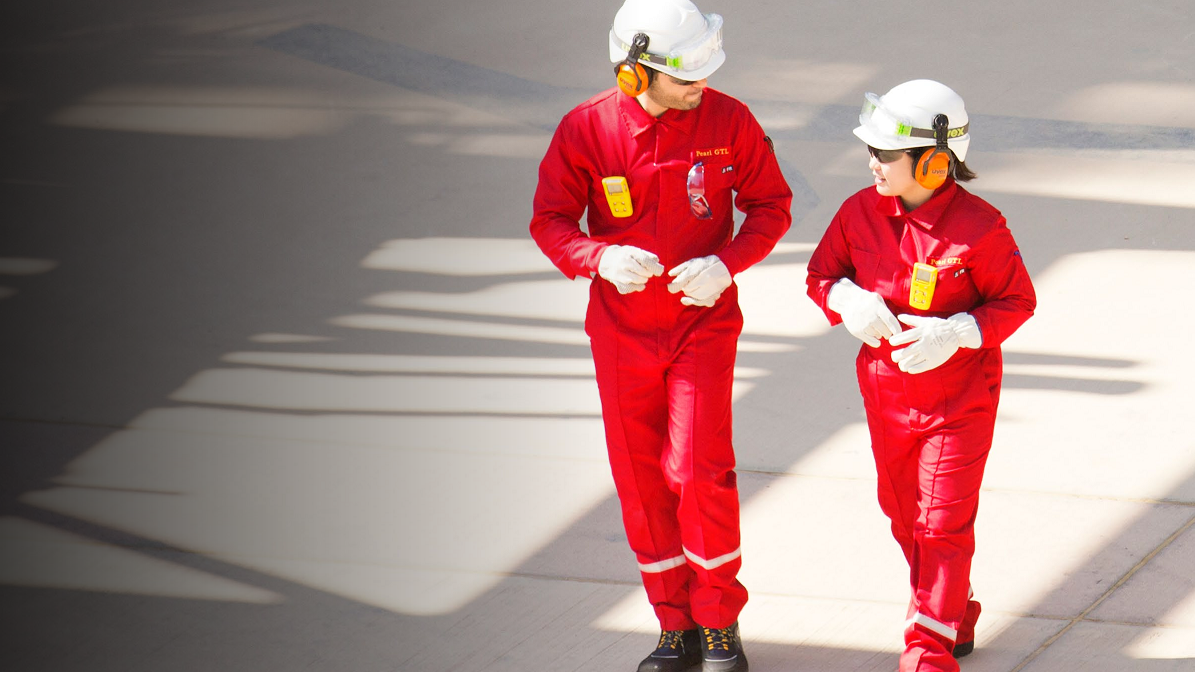 НАШІ КЛЮЧОВІ ЦІННОСТІ
Дотримання ключових цінностей компанії та постійна зосередженість на питаннях безпеки
Стратегія Powering Progress ґрунтується на  наших ключових цінностях — чесність, добропорядність, повага до людей, а також постійна зосередженість на питаннях безпеки.

Загальні принципи ведення діяльності Shell, Кодекс ділової етики та Керівництво з комплаєнсу допомагають кожному в компанії діяти відповідно до цих цінностей і дотримуватися відповідних законів та норм.

Ми запровадили нову систему ухвалення рішень, щоб гарантувати: ми й надалі ухвалюватимемо рішення, які відповідають етичним нормам, згідно з нашим Кодексом ділової етики.

Ми ведемо діяльність зрозуміло й відкрито, а також сприяємо прозорості всюди, де це можливо у всіх сферах нашої діяльності.

Наше головне завдання — забезпечити безпеку нашим співробітникам, підрядникам та місцевим громадам. Ми ставимо за мету не шкодити людям й уникати будь-яких викидів у виробничій діяльності.
ДОТРИМАННЯ КЛЮЧОВИХ ЦІННОСТЕЙ КОМПАНІЇ
НАШІ ЦІННОСТІ
ПРОЗОРІСТЬ
БЕЗПЕКА
>
>
>
Сприяння досягненню цілей сталого розвитку ООН
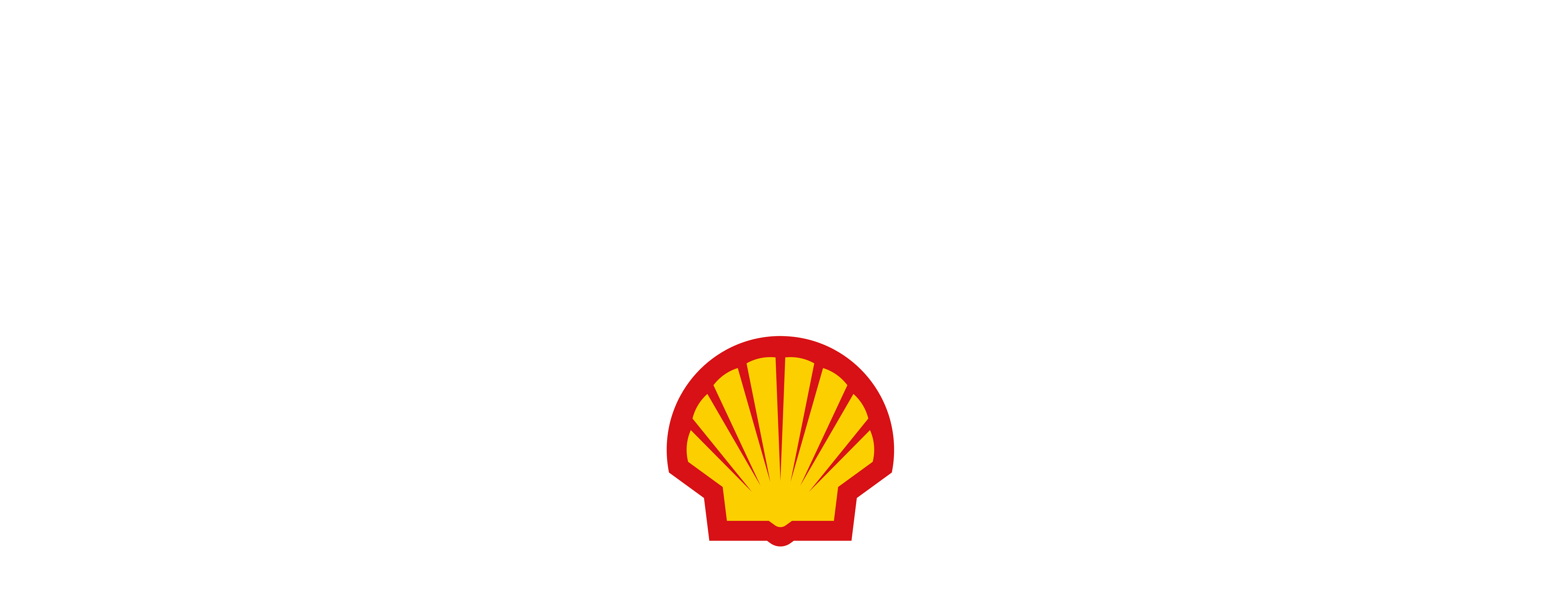 Відмова від юридичної відповідальності

Компанії, в які компанія «Royal Dutch Shell plc» безпосередньо або опосередковано інвестує, є окремими суб’єктами господарювання. У цій презентації для зручності іноді використовуються назви Shell, «Група компаній Shell» та «Royal Dutch Shell» для позначення компанії «Royal Dutch Shell plc» та її дочірніх компаній в цілому. Подібним чином під словами «ми», «нас» та «наші» розуміється компанія «Royal Dutch Shell plc» та її дочірні підприємства в цілому або їхні співробітники. Ці слова також використовуються тоді, коли немає підстав, щоб вказувати конкретного суб'єкта чи суб'єктів господарювання. «Дочірні компанії», «Дочірні компанії Shell» та «Компанії Shell», що згадуються у цій презентації, стосуються суб’єктів господарювання, які «Royal Dutch Shell plc» контролює безпосередньо чи опосередковано. Суб’єкти господарювання та некорпоративні домовленості, над якими Shell має спільний контроль, як правило, називаються «спільними підприємствами» та «спільною операційною діяльністю», відповідно. Суб'єкти господарювання, на які Shell має значний вплив, але не має над ними контролю або спільного контролю, називаються «асоційованими компаніями». Термін «частка Shell» використовується для зручності з метою позначення безпосередньої та/або опосередкованої частки участі, що належить «Shell»  в суб'єкті господарської діяльності або в некорпоративній спільній домовленості, після виключення всіх сторонніх інтересів.

Ця презентація містить наступні перспективні заходи, розраховані не згідно із загальноприйнятими принципами бухгалтерського обліку (ЗПБО): скоригований прибуток, капітальні витрати, основні операційні витрати та надходження від продажу активів. Ми не можемо забезпечити узгодженість вищезазначених перспективних заходів, розрахованих не згідно із ЗПБО, із фінансовими заходами, розрахованими згідно із ЗПБО, що максимально підходять для порівняння, оскільки певна інформація, необхідна для узгодження вищезазначеного заходу, розрахованого не згідно із ЗПБО, з фінансовим заходом, розрахованим згідно із ЗПБО, що максимально підходить для порівняння, залежить від майбутніх подій, які компанія не в змозі проконтролювати, такі як ціни на нафту та газ, процентні ставки та курси валют. До того ж, оцінити такі заходи, розраховані згідно із ЗПБО, що відповідають політиці компанії з ведення бухгалтерського обліку та необхідній точності, що вимагається для забезпечення реального застосування, надзвичайно складно і не може проводитися без необґрунтованих зусиль. Заходи, розраховані не згідно із ЗПБО, щодо майбутніх періодів, які не можна узгодити з фінансовими заходами,  розрахованим згідно із ЗПБО, що максимально підходять для порівняння, розраховуються таким чином, що вони узгоджуються з політикою з ведення бухгалтерського обліку, використаною у фінансовій звітності «Royal Dutch Shell plc». Майбутній потенціал грошових капітальних витрат та грошових потоків від операційної діяльності становить у середньому декілька років. Представлений середньостроковий прогноз в середньому становить декілька років після відновлення економіки. Сегментами, щодо яких Shell готує звітність у відповідності до МСФО 8, залишаються «Природний газ», «Розвідка і видобуток» (Upstream),  «Нафтопродукти», «Хімічна продукція» та «Корпоративна діяльність».

Також у цій презентації ми можемо вживати термін Shell : «чистий вуглецевий слід», який включає у себе вуглецеві викиди Shell від виробництва наших енергоносіїв, вуглецеві викиди наших постачальників під час постачання енергії для такого виробництва та вуглецеві викиди наших споживачів, пов'язані з використанням ними енергоносіїв, які ми продаємо. Shell контролює викиди виключно від власної діяльності. Термін Shell : «чистий вуглецевий слід» використовується лише для зручності та не з метою припущення, що ці викиди є викидами Shell або її дочірніх компаній. План операційної діяльності, прогноз та бюджети розраховуються на десятирічний період та оновлюються щороку. Вони відображають поточні економічні умови та те, що ми можемо обґрунтовано очікувати протягом наступних десяти років. Відповідно, плани операційної діяльності, прогнози, бюджети та припущення щодо ціноутворення Shell не відображають нашої мети щодо досягнення нульового рівня викидів. У майбутньому, коли суспільство рухатиметься у напрямку досягнення нульового рівня викидів, ми очікуємо, що плани операційної діяльності, прогнози, бюджети та припущення щодо ціноутворення Shell відображатимуть такий рух.

Цей контент містить заяви прогнозного характеру (у значенні Закону США «Про реформу судочинства щодо приватних цінних паперів» від 1995 року) щодо фінансового становища, результатів виробничої діяльності та бізнесу компанії «Royal Dutch Shell». Усі твердження, окрім тверджень щодо історичних фактів, є або можуть вважатися твердженнями прогнозного характеру. Твердження прогнозного характеру — це твердження щодо майбутніх очікувань, які базуються на поточних очікуваннях і припущеннях керівництва компанії та включають у себе відомі та невідомі ризики і невизначеності, які можуть призвести до того, що фактичні результати, показники діяльності або події суттєво відрізнятимуться від тих, що розглядаються або маються на увазі в таких твердженнях. Твердження прогнозного характеру включають, серед іншого, твердження щодо потенційної схильності «Royal Dutch Shell» ринковим ризикам та твердження, що виражають очікування, переконання, оцінки, прогнози, перспективні оцінки та припущення керівництва компанії. Ці твердження прогнозного характеру позначаються у тексті такими термінами та фразами, як  «мета",  «амбіція",  «передбачити»,  «вірити»,  «могти», «оцінювати», «очікувати», «цілі», «мати на меті», «може», «мета», «прогноз», «план», «ймовірно», «проект», «ризики», «графік», «прагнути », «слід», «ціль», «буде» та подібні терміни та фрази. Існує ряд факторів, які можуть вплинути на подальшу діяльність компанії «Royal Dutch Shell» і призвести до того, що такі результати суттєво відрізнятимуться від результатів, зазначених у твердженнях прогнозного характеру, включених до цієї презентації, включаючи (серед іншого): (а) коливання цін на сиру нафту та природний газ; (b) зміни попиту
на продукцію Shell; (c) коливання валютного курсу; (d) результати буріння та видобутку; (e) оцінка резервів; (f) втрата частки ринку та галузевої конкуренції; (g) екологічні та фізичні ризики; (h) ризики, пов'язані з виявленням відповідних потенційних особливостей придбання та цілями, а також успішними переговорами та укладанням таких угод; (i) ризик ведення бізнесу в країнах, що розвиваються, та країнах, на які накладено міжнародні санкції; (j) законодавчі, фіскальні та регулятивні зміни, включаючи регулятивні заходи, що стосуються зміни клімату; (k) економічні та фінансові умови ринку в різних країнах та регіонах; (l) політичні ризики, включаючи ризики експропріації та повторне обговорення умов контрактів з урядовими органами, затримка чи прискорення у затвердженні проектів та затримка у відшкодуванні спільних витрат; (m) ризики, пов'язані з впливом пандемії, такі як спалах COVID-19 (коронавірус); та (n) зміни умов торгівлі. Не надається жодних гарантій того, що майбутні виплати дивідендів будуть відповідати або перевищувати попередні виплати дивідендів. Усі твердження прогнозного характеру, що містяться в цій презентації, чітко відповідають в повному обсязі застереженням, що містяться або згадуються в цьому розділі. Читачі не повинні надмірно покладатися на твердження прогнозного характеру. Додаткові фактори ризику, які можуть вплинути на майбутні результати, містяться у формі 20-F «Royal Dutch Shell» Form 20-F за рік, що закінчився 31 грудня 2019 року (див. за посиланням www.shell.com/investors та на www.sec.gov). Такі фактори ризику також чітко відповідають усім твердженням прогнозного характеру, що містяться в цій презентації, і повинні враховуватися читачем. Кожне твердження прогнозного характеру дійсне лише на дату цієї презентації — 11 лютого 2021 року. Ані «Royal Dutch Shell plc», ані будь-яка з її дочірніх компаній не бере на себе жодного зобов'язання оновлювати у відкритому доступі або переглядати будь-які твердження прогнозного характеру в результаті отримання нової інформації, майбутніх подій чи іншої інформації. З урахуванням таких ризиків результати можуть суттєво відрізнятися від заявлених, передбачуваних чи припущених із тверджень прогнозного характеру, що містяться в цій презентації. Ми могли використати в цій презентації певні терміни, наприклад, такі ресурси, які Комісія з цінних паперів та бірж США (SEC) суворо забороняє нам включати в нашу документацію для подання до SEC. Інвесторам наполегливо рекомендується детально ознайомитися із розголошенням інформації у нашій Формі 20-F, файлі № 1-32575, доступному на сайті SEC: www.sec.gov